Prevencija kockanja kod srednjoškolaca
Ivana Čorić, mag. psych.
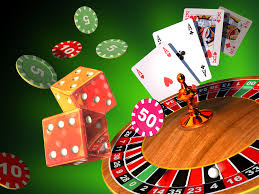 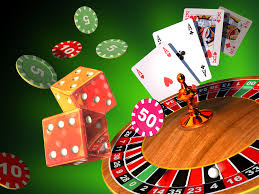 ŠTO JE KOCKANJE?
Kockanje je riskiranje novca ili bilo čega vrijednog zbog ishoda nekog događaja kod kojeg je vjerojatnost pobjede ili gubitka manja od sigurne. 

Kockanje ili kocka zajednički je naziv za skup raznovrsnih igara, ponašanja i aktivnosti, koje uključuju ulaganje novca, uz rizik i nadu u očekivanje pozitivnog ishoda, tj. igrač riskira i nada se da će povratiti uloženo ili dobiti više od toga (Koić i sur., 2009.)
Zakon o priređivanju igara na sreću i nagradnih igara
Čl.1. st. 1. Zakona: Igrom na sreću smatra se igra u kojoj se sudionicima pruža mogućnost stjecanja dobitka u novcu, stvarima ili pravima, pri čemu krajnji ishod igre ovisi o slučaju ili nekom drugom neizvjesnom događaju (NN 87/09)
Isti Zakon kao igre na sreću, odnosno kockarske igre, navodi: (1) lutrijske igre, (2) igre u kasinima, (3) igre klađenja, te (4) igre na sreću na automatima. 
Iz navedenog je vidljivo da sve definicije sadrže neke zajedničke elemente kao što su ulaganje, neizvjesnot ishoda, te postojanje rizika.
DSM-IV i MKB-10
U DSM-IV i MKB-10, patološko kockanje (312.3 / F63.0 ili Z72.6) svrstano je u poglavlje “Poremećaji kontrole poriva” kao jedna od 6 kategorija. 
Ono sadrži bitno zajedničko obilježje te skupine poremećaja, a to je nemogućnost otpora porivu, nagonu ili iskušenju.
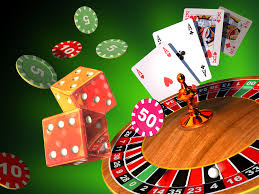 IZ POVIJESTI KOCKANJA
Kockanje je aktivnost koja postoji još od antičkih vremena
egipatski artefakti iz 3000. godine pr.Kr.
ploča za igranje uklesana u stepenicu Akropole u Ateni
U ranom 14. st. nalazimo prve zapise o kockanju. 
Kralj Henry VIII od Engleske, otkriva da njegovi vojnici troše novac češće kockajući nego radeći i trenirajući.
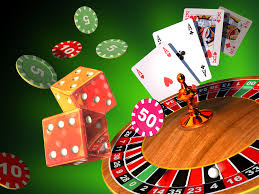 NOVIJA POVIJEST KOCKANJA
predmet interesa mnogih, većinom psihodinamski orijentiranih psihijatara i znanstvenika. 
Kraeplin i Bleuler (Koić i sur., 2009.) opisuju pojam „manije kockanja“ kao poremećaja koji uključuje panični poremećaj, poremećaj pažnje s hiperaktivnošću i različite poremećaje kontrole impulsa. 
U prvoj polovini 20. st., točnije 1929. godine, Freud je objavio esej o patološkom kockanju ruskog književnika Dostojevskog koji je svoje iskustvo kockanja i opisao u autobiografskom romanu „Kockar“. 
 Tek je 1980. godine patološko kockanje uvršteno  u klasifikaciju bolesti Američke psihijatrijske udruge, DSM-III (Kaminer i Petry, 1999.), te od tada bilježimo intenzivnije bavljenje ovim kompleksnim fenomenom.
KAKO KOCKANJE MOŽE IZAZVATI OVISNOST?
Kao i druge adiktivne tvari - kroz utjecaj na mozak i središnji živčani sustav. 
Nedavna istraživanja otkrivaju da sve ponašajne ovisnosti (ovisnost o hrani, patološko kockanje, video igrice, ovisnost o internetu) i ovisnost o supstancama uključuju iste fundamentalne mehanizme koji vode skupu promjena u anatomiji mozga.
U trenucima kockanja kod ovisnika dolazi do aktivacije središnjeg živčanog sustava i snažnih fizioloških promjena. Raste razina hormona stresa i ugode, diže se krvni tlak, srce ubrzano kuca, a koža postaje podražljivija.
 Ovisnici o kocki i o bilo kojem drugom obliku riskiranja zapravo su ovisni o učinku raznih hormona (dopaminski i serotoninski putevi) koji djeluju na mozak tijekom upražnjavanja ovisnosti.
Kada počinje?
Prema istraživanju Pasternaka i suradnika (1999.), patološko kockanje tipično počinje u ranoj adolescenciji kod muškaraca, a kasnije u životu kod žena. Adolescenti su rizični zbog same prirode razvoja i odrastanja, praćene znatiželjom i otkrivanjem svojih granica.
Sličnost patološkog kockanja s drugim ovisnostima:
gubitak kontrole, preokupiranost, negativan utjecaj na većinu životnih područja, tolerancija, sindrom ustezanja, uključivanje u grupe samopomoći u liječenju njih samih, kao i članova njihovih obitelji, stigmatizacija.
Razlike između patološkog kockanja i drugih ovisnosti:
fantazije o uspjehu i utjecaju, kognitivne distorzije, iracionalno ponašanje. 
Kod kockara nema bioloških testova za otkrivanje, nema samoograničenja i brže se stvaraju financijski problemi.
Važnost prevencije
Zbog veličine problema i posljedica koje donosi, izuzetno je važna prevencija patološkog kockanja. Ona se može provesti prije svega primarnim screeningom u školama i u primarnoj liječničkoj skrbi, a sekundarnim u sustavu psihijatrijskih ustanova. Nužno je ulaganje u istraživanja, edukaciju šire populacije i izradu preventivnih programa.
Što je prevencija?
Pojam prevencija bolesti (lat. praeventio = prethoditi, doći ispred) označava sve postupke kojima se bolest/stanje sprječava, odnosno onemogućava.
Primarna, sekundarna i tercijarna prevencija
Primarna prevencija usmjerena je na zdrave osobe
Sekundarna prevencija odnosi se na prepoznavanje «potencijalnih» bolesnika
Tercijarna prevencija je prepoznavanje i zbrinjavanje onih stanja koja se ne mogu liječiti ili stanja kod kojih unatoč liječenju nastaju posljedice.
EPIDEMIOLOGIJA KOCKANJA U EUROPI
Životna prevalencija pretjeranog kockanja (proporcija ispitanika u uzorku koji su naveli da su barem jednom u životu uzimali određeno sredstvo ovisnosti) u općoj populaciji europskih zemalja varira od 1.1% (Italija i Španjolska) do 6.5% (Estonija)(prema Kun, Balázs, Arnold, Paksi i Demetrovics, 2012.) 
Postoji razlika prevalencije kockanja između postsocijalističkih zemalja i ostalih zemalja Europe.
Za Hrvatsku za sada nema epidemioloških podataka.
Istraživanja u HR
Zajc i Jokić-Begić (2009.) u uzorku od 95 muških redovitih posjetitelja sportskih kadionica, primjenom instrumenta DSM-IV, utvrdile su čak 10,5% patoloških i 42% rizičnih kockara. 
Istraživanjem provedenim u Virovitici (Koić i Medved, 2009.) dobiven je podatak da igre na sreću igra 11,7% učenica i čak 38,5% učenika srednjih škola.
Istraživanja u HR
U sklopu projekta Zlouporaba sredstava ovisnosti u općoj populaciji Republike Hrvatske, ispitane su i navike igranja na sreću (Glavak Tkalić i Miletić, 2012.) te su podaci analizirani s obzirom na dobne kategorije. Tako je u skupini „mlađih odraslih“ (15 do 34 godina) životna prevalencija igranja igara na sreću 66,5%. Prevalencija kockanja u posljednjih godinu dana iznosi 40,2%, a u posljednjih mjesec dana 34,4%. Najčešće igre na sreću su loto (14,6%), kladioničke igre (13,9%), te bingo (13,1%).
Pilot istraživanjem kockanja zagrebačkih srednjoškolaca provedenim u okviru projekta „Kockanje mladih u Hrvatskoj“ koji se provelo na Odsjeku za poremećaje u ponašanju 12 Edukacijsko-rehabilitacijskog fakulteta, a čiji je cilj bio stjecanje uvida u prevalenciju, navike, rizičnost, te neka obilježja ponašanja mladih s problemima kockanja (Dodig i Ricijaš, 2011a.), na uzorku od ukupno 261 učenika triju zagrebačkih srednjih škola dobiveno je da je njih 75% kockalo barem jednom u životu.
Za kategorizaciju rizičnosti korištene su dvije mjere rizičnosti - South Oaks Skala Kockanja, SOGS-RA (Winters, Stinchfield i Fulkerson, 1993.), te DSM-IV-MR-J (Fisher, 2000.). Instrumentom SOGS-RA utvrđen je udio od 62,9% društvenih, 25,7% rizičnih, te čak 11,4% problematičnih kockara. DSM-IV-MR-J identificirao je 72,6% društvenih, 19,8% rizičnih, te 7,5% problematičnih kockara.
Ličnost i kockanje
Veća usmjerenost na negativna iskustva iz prošlosti
Manja savjesnost
Izraženiji hedonizam i usmjerenost na trenutne užitke
Viši osjećaj bespomoćnosti i manjka kontrole nad životom
Manje suosjećajnosti i slabija suradnja s drugima
Manja usmjerenost na budućnost i ostvarenje životnih ciljeva
South Oaks Gambling Screen-RA
a. How often have you gone back another day to try and win back money you lost gambling? 
__________every time
__________most of the time
__________some of the time
__________never
b. When you were betting, have you ever told others you were winning money when you weren’t?
__________yes__________ no
c. Has your betting money ever caused any problems for you such as arguments with family and friends, or problems at school or work?
__________yes__________ no
d. Have you ever gambled more than you had planned to?
__________yes__________ no
e. Has anyone criticized your betting, or told you that you had a gambling problem whether you thought it true or not?
__________yes__________ no
f. Have you ever felt bad about the amount of money you bet, or about what happens when you bet money?
__________yes__________ no
g. Have you ever felt like you would like to stop betting, but didn’t think you could?
__________yes__________ no
h. Have you ever hidden from family or friends any betting slips, IOUs, lottery tickets, money that you won, or any signs of gambling?
__________yes__________no
i. Have you had money arguments with family or friends that centred on gambling?
__________yes__________ no
j. Have you borrowed money to bet and not paid it back?
__________yes__________ no
k. Have you ever skipped or been absent from school or work due to betting activities?
__________yes__________ no
Motivacija za kockanjem
Istraživanja pokazuju da su ljudi, kada ih se pita za razloge kockanja, najskloniji odgovoriti „kako bih pobijedio“ ili „kako bih osvojio novac“ (Productivity Commision, 1999.). 
Sveobuhvatan motivacijski model koji, iz antropološke perspektive, predlaže Binde (2009.) sadrži pet glavnih motiva zbog kojih ljudi odlučuju kockati: (1) nada da će se osvojiti glavni zgoditak, (2) društvena nagrada (socijalizacija, natjecanje, prestiž koji osigurava dobitak i/ili iskazivanje vještine), (3) intelektualni izazov, (4) promjena raspoloženja (uslijed uzbudljivog karaktera većine igara), te (5) šansa da se pobjedi. Autor navodi da prva četiri motiva ne moraju nužno biti zastupljena, te da variraju ovisno o vrsti igre i obilježjima igrača, no da je peti uvijek prisutan i ključan u razumijevanju kockanja.
Povezanost specifične motivacije i rizičnosti kockanja provjeravala se i na uzorcima adolescenata. Tako su Gupta i Derevensky (1998.) utvrdili da su mladima najčešći razlozi za uključivanje u kockanje: zabava (79,5%), zarada (61,9%), uzbuđenje (59,4%), socijalizacija (12,4%), opuštanje (7,6%), bijeg od svakodnevnih problema (3,5%), osjećaj zrelosti (2,6%), umanjivanje depresije (2,3%), te nošenje s osjećajem usamljenosti (1%).
mladi iz skupine problematičnih i patoloških kockara razlikuju se u odnosu na društvene kockare na način da su im češće motivi bijeg od problema, nošenje s depresijom i usamljenošću, opuštanje i socijalizacija.
Četiri Es problematičnog kockanja
Značajan doprinos stjecanju uvida u razloge i motive kockanja dali su autori Rockloff i Dyerova (2006.) kroz model koji su nazvali „Četiri Es problematičnog kockanja“ (eng. The four Es of Problem Gambling, op.a.). 
Njihov glavni cilj bio je identificirati rizik za razvoj problematičnog kockanja iz psihološke perspektive krenuvši od činjenice da su vodeće mjere rizičnosti kockanja prvenstveno dijagnostički instrumenti koji identificiraju problem, ali imaju ograničenu vrijednost u utvrđivanju uzorka problema. 
Konstrukcija instrumenta sastojala se od nekoliko faza, da bi instrument u konačnici sadržavao četrdeset čestica koje se sadržajno dijele u četiri skupine motiva: (1) bijeg / Escape (izbjegavanje socijalne interakcije), (2) poštovanje / Esteem (izbjegavanje negativne samoprocjene), (3) neumjerenost / Excess (neuspjeh odolijevanju vlastitim impulsima tj. impulzivnost) i (4) uzbuđenje / Excitement (aktivnost usmjerena oslobađanju od dosade).
Ladouceur (2004a.) je predložio je tri šire kategorije iracionalnih uvjerenja povezanih s kockanjem: (1) kriva percepcija nezavisnosti događaja (neprihvaćanje i nerazumijevanje slučajnosti) čiji je najbolji primjer „kockarska pogreška“, odnosno uvjerenje da je nakon serije gubitaka veća vjerojatnost da će se dogoditi dobitak (Ladouceur, 2004b.), (2) iluzija kontrole koju karakterizira pripisivanje ishoda igre vlastitim postupcima (npr. korištenje određene strategije), (3) praznovjerje, odnosno sklonost uvjerenju da određena nekockarska ponašanja (npr. nošenje sretne majice) utječu na ishod igre (Ladouceur i sur., 2002., prema Miller i Currie, 2008.).
Uloga praznovjerja u kockanju
Što se tiče adolescenata, Moore i Ohtsuka (1999.) proveli su istraživanje koje je za cilj imalo utvrditi povezanost dvaju tipa kontrole: (a) iluzija kontrole i (b) unutarnji lokus kontrole s rizičnosti kockanja. Na uzorku od 1.017 mladih u dobi od 14 do 25 godina pronašli su snažnu povezanost iracionalnih uvjerenja i problematičnog kockanja. Mladi koji zadovoljavaju SOGS-RA kriterije za problematično kockanje vjeruju da će im kockanje donijeti zaradu, vjeruju u mogućnost upravljanja rezultatom, te da mogu pobijediti sustav.
Utjecaj znanja o vjerojatnosti
Utjecaj znanja o vjerojatnosti na samo kockarsko ponašanje studenata ispitali su Williams i Connolly (2006.) na uzorku studenata (N=470). Skupini od njih 198 na predavanjima u sklopu kolegija iz statistike objašnjavali su teoriju vjerojatnosti kroz primjere kockanja. Prva kontrolna skupina (N=134) slušala je generička predavanja o vjerojatnosti, a druga kontrolna skupina (N=138) uopće nije pohađala satove o vjerojatnosti. Šest mjeseci kasnije, eksperimentalna skupina pokazala je superiorno znanje i vještine u računanju vjerojatnosti u zadacima vezanim uz kockanje kao i bolje razumijevanje zabluda o kockanju. No, suprotno očekivanom, nije utvrđena povezanost više razine znanja s ponašanjem tj. s vremenom i novcem utrošenim na kockanje, vjerojatnošću da će se uključiti u kockarske aktivnosti i vjerojatnošću da će razviti štetne psihosocijalne posljedice. Na temelju ovakvih spoznaja možemo povući paralelu s drugim vrstama ovisnosti kod kojih, iz dugogodišnjeg iskustva, znamo da samo pružanje informacija tj. znanje o štetnosti nema efekta na promjenu ponašanja, te da u učinkovite programe usmjerene na prevenciju ili promjenu ponašanja moramo uključiti i druge elemente kao što su socijalno i emocionalno učenje.
Preventivni program kockanja mladih “Tko zapravo pobjeđuje?
6 tematskih cjelina (90 min.): 
Uvod (upoznavanje s učenicima i upoznavanje učenika s temom)
Znanje o konceptima šanse i vjerojatnosti u igrama na sreću
Upoznavanje s pozitivnim i negativnim posljedicama kockanja, kao i odnosa prema igrama na sreću
Vještine rješavanja problema
Vještine odolijevanja vršnjačkom pritisku
Sažimanje i integracija naučenog na radionicama
+ predavanje za roditelje
Opći cilj: prevencija kockanja i klađenja maloljetnika te razvoj ispravnog odnosa prema igrama na sreću kao i osobno odgovornog ponašanja u ovom području
Implementacija programa
III. Gimnazija i Škola za cestovni promet  (4 razreda – dva prva i dva druga)
Evaluacija programa: 
Poboljšano znanje mladih o kockanju i posljedicama kockanja
Poboljšana statistička znanja o šansama i vjerojatnostima te konceptima u podlozi igara na sreću
Smanjena kognitivna distorzija povezana s kockanjem
Unaprijeđene vještine rješavanja problema i donošenja odluka te vještine odupiranja vršnjačkom pritisku
Osnažen osjećaj opće samo-efikasnosti za nošenje sa životnim situacijama
Evaluacija programa
SWOT analiza ( Strengths ,Weaknesses , Opportunities, Threats): 
S: evidence-based program, samoodrživa implementacija u budućnosti...
W: organizacijski zahtjevno, dodatno opterećenje za školski program...
O: podizanje svijesti stručnjaka, neposredan utjecaj na mlade...
T: financiranje programa...
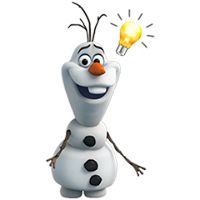 Dok čekamo program...
http://www.nrepp.samhsa.gov/
http://www.problemgambling.ca/EN/Documents/Curric_YouthMakingChoices_Complete.pdf
Youth making choices - Canada
10 cjelina: 
1. Rizik i nagrada 
2. Što je kockanje?
3. Vjerojatnost
4. Što je problematično kockanje?
5. Učinci kockanja na pojedinca, obitelj i društvo
6. Kretanje ka promjeni
7. Smanjivanje rizika
8. Planiranje odgovora na problem
9. Traženje pomoći
10. Kamoćeš krenuti odavde?
Hvala na pozornosti!
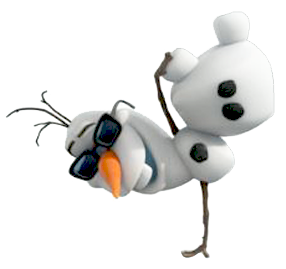